Амины
Разработано учителем химии МОБУ «Лицей №5» г. ОренбургаПавловой Е.С.
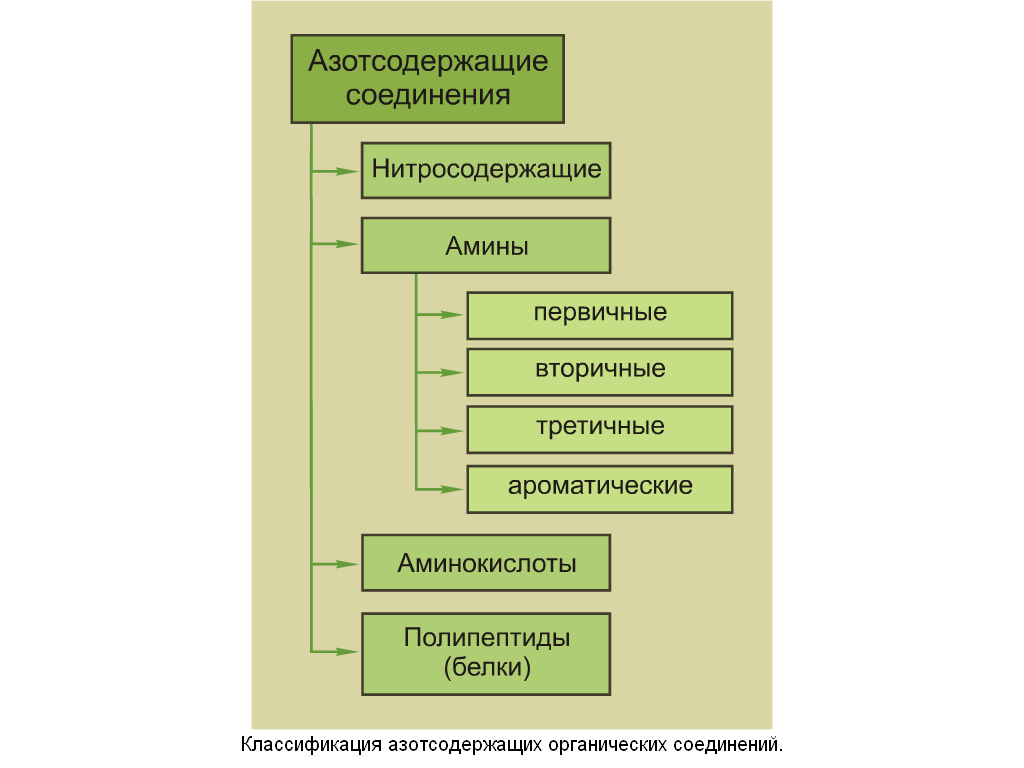 Определение
Амины – производные аммиака, в молекулах которого один, два или три атома водорода заменены на углеводородные радикалы.
Классификация
Изомерия: а) углеродного скелета
б) первичные, вторичные и третичные амины, содержащие одинаковое число атомов углерода, изомерны между собой
Номенклатура
1. В названии аминов сначала перечисляют заместители, связанные с атомом азота, в алфавитном порядке, затем добавляют суффикс –амин.
CH3NH2   метиламин
CH3-NH-CH2-CH3  метилэтиламин
2. Если в молекуле амина есть одинаковые радикалы, то их количество указывается приставками ди- или три-.
CH3-NH-CH3	(CH3)2NH	диметиламин
CH3-N-CH3		(CH3)3N	триметиламин
	     │
       CH3
Задание: назовите вещества
C2H5-NH-C3H7


C2H5-N-CH3
           │
	     CH3
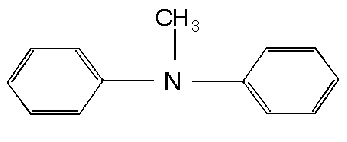 Строение молекулы
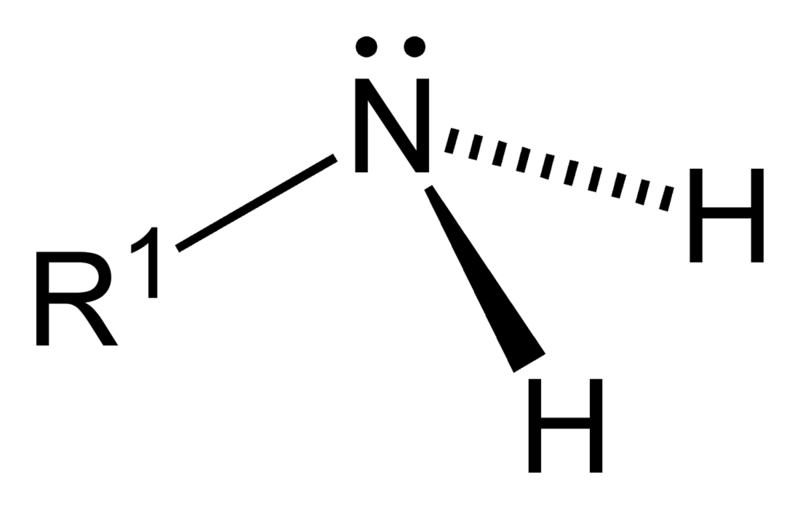 NH3
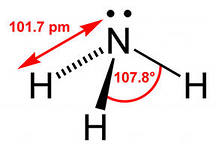 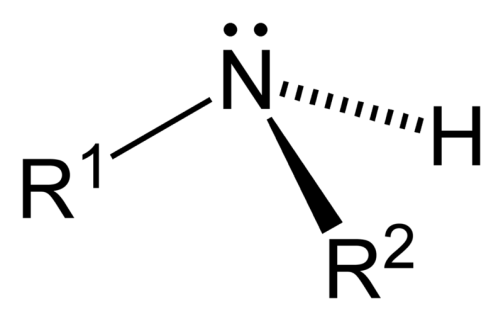 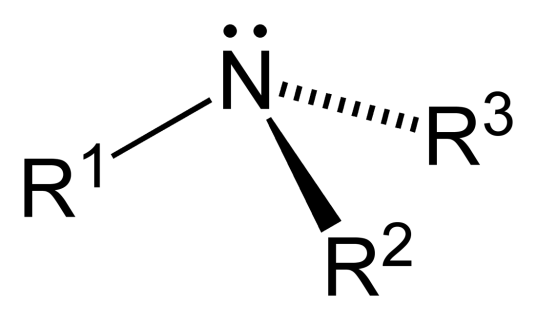 Химические свойства
I. Основные свойства:
	1) взаимодействие с водой

	CH3-NH2 + HOH 

	2) взаимодействие с кислотами

	CH3-NH2 + HCl

	CH3-NH2 + H2SO4
II. Горение

	при горении аминов образуется не только CO2 и Н2О, но и азот N2

	4CH3-NH2 + 9O2 = 4CO2 + 10H2O + 2N2
Получение
Алкилирование аммиака

CH3Cl + NH3 =

2) Восстановление нитросоединений

3) Взаимодействие спирта с аммиаком
Задания:
1. Составьте формулы всех возможных изомеров пропиламина:
Задания:
2. Напишите уравнения реакций этиламина с водой, соляной и серной кислотами.
Домашнее задание:
§36 до стр. 194

	составить все возможные изомеры для бутиламина С4H9-NH2 и назвать их.